Asesiad
Uned 444 Cefnogi'r broses asesu a chynllunio gofal a chymorth
Deilliant Dysgu 3
Canolbwyntio ar Oedolion
Assessment
Unit 444 Support the assessment and care and support planning process
Learning Outcome 3
Focusing on Adults
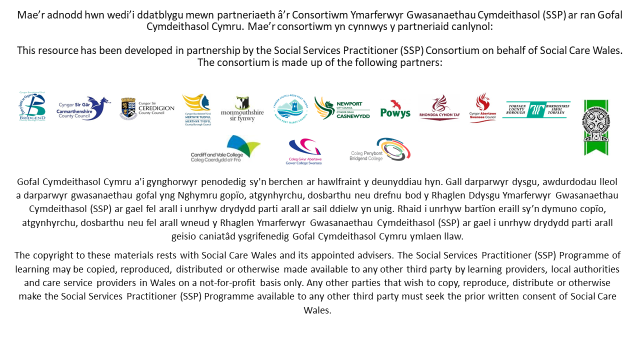 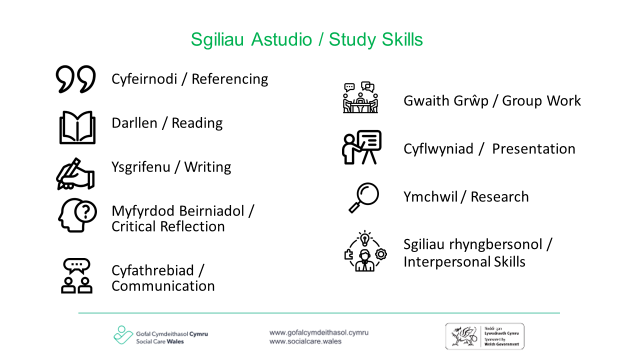 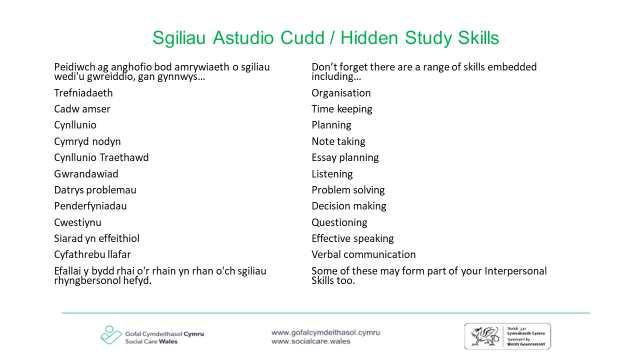 Nod
Aim
Ystyried ein rôl a’n cyfrifoldeb wrth gefnogi’r broses asesu wrth weithio gydag oedolion
To consider our role and responsibility when supporting the assessment process when working with  adults
[Speaker Notes: atgoffwch y myfyrwyr eu bod wedi ystyried cymhwysedd yn Narlith 1 

remind students that they considered eligibility in Lecture 1]
Amcan
Objective
To increase understanding of the assessment process
I gynyddu fy nealltwriaeth o'r broses asesu
[Speaker Notes: hysbysu myfyrwyr y bydd y wybodaeth a rennir heddiw hefyd yn berthnasol i'r ddarlith yr wythnos nesaf ac i'r gwrthwyneb.  Mae'n bwysig cofio ein bod yn gweithio gyda phobl 0 oed hyd at ddiwedd eu hoes ac yn eu cefnogi.   Mae angen i’r ffordd yr ydym yn ymdrin â’n gwaith ystyried pa mor unigryw yw pob unigolyn a’i sefyllfa, ei allu i ddeall, boed yn oedolyn 82 oed neu’n blentyn 2 oed.

inform students that the information shared today will also apply to the lecture next week and vice versa.  It is important to remember  that we are working with and supporting people from the aged of 0 to end of life.   The way we approach our work needs to consider the uniqueness of each individual and their situation, their capacity to understand , whether this is an adult aged 82 or a child aged 2.]
Astudiaethau dan gyfarwyddyd
Directed study
Deddf Gwasanaethau Cymdeithasol a Llesiant (Cymru) 2014 
Cod Ymarfer Rhan 3

Eich rôl a'ch cyfrifoldebau a sut mae hyn yn cefnogi'r broses asesu yn eich asiantaeth.
Social Services and Well-being (Wales) Act 2014 
Code of Practice Part 3

Your role and responsibilities and how this supports the assessment process in your agency.
Ymarfer Grŵp
Group Exercise
Get into groups of 3 with people you do not normally sit with
Introduce yourselves and find out who has met the most famous person
That person to start with sharing what their biggest learning about their role and the assessment process from the directed study
Rhannwch yn grwpiau o 3 o bobl nad ydych chi fel arfer yn eistedd gyda nhw.
Cyflwynwch eich hunain a darganfyddwch pwy sydd wedi cyfarfod â'r person mwyaf enwog
Y person hwnnw i ddechrau drwy rannu’r hyn y mae wedi’i ddysgu fwyaf am ei rôl a’r broses asesu o’r astudiaeth dan gyfarwyddyd-
[Speaker Notes: Hwylusydd - sleid wedi'i hanimeiddio. 

Mae hwn yn ymarfer 15 munud 
Myfyrwyr i symud o gwmpas yr ystafell ddosbarth - unwaith y bydd myfyrwyr yn eu grwpiau symudwch ymlaen at y cyfarwyddiadau.
Mae gan fyfyrwyr 10 munud felly byddwch yn ddisgybledig yn eich grwpiau i sicrhau bod pawb yn cael cyfle i rannu 
5 munud yn rhoi adborth i'r grŵp cyfan – Hwylusydd i gasglu adborth ar y siart troi. 
Yr hwylusydd hefyd i gasglu themâu sy'n gysylltiedig â'r canlyniadau dysgu. Hwylusydd i sicrhau bod 5 elfen y broses asesu, canlyniadau llesiant, dulliau asesu sy’n seiliedig ar gryfderau a chanlyniadau yn cael eu cynnwys os nad yw myfyrwyr yn cynnwys y rhain yn eu hadborth. 

Facilitator – slides are animated 

This is a 15 minute exercise 
Students to move around the classroom - once students are in their groups move on to the instructions.
Students have 10 minutes so be disciplined in your groups to ensure everyone has the opportunity to share 
5 minutes feeding back to the whole group – Facilitator to capture feedback on flip chart. 
Facilitator to also capture themes linked to the learning outcomes. Facilitator to ensure the 5 elements of the assessment process, wellbeing outcomes, strengths based and outcome focused approaches to assessment are included if students do not include these in their feedback.]
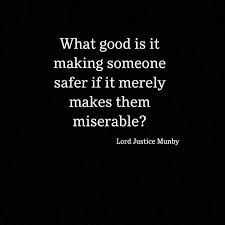 NB. This image is only available in English
[Speaker Notes: Hwylusydd i dynnu sylw at y cymhlethdod wrth weithio gydag oedolion, os oes gan oedolyn y gallu i wneud penderfyniad (rydych chi eisoes wedi dysgu bod galluedd yn ymwneud â mater penodol) mae ganddo hawl hyd yn oed os ydym yn ei ystyried yn un annoeth.  

Facilitator to highlight the complexity when working with adults,  if an adult has capacity to make a decision (you have already learnt about capacity being issue specific) that’s their right even if we consider it to be an unwise one.]
Deddf Gwasanaethau Cymdeithasol a Llesiant (Cymru) 2014
Social Services and Wellbeing (Wales) Act 2014
Beth yw prif ffocws asesiad?

Rhaid i asesiad geisio nodi’r canlyniadau y mae’r person yn dymuno eu cyflawni ac asesu – ac os felly, i ba raddau – y mae angen darparu gofal a chymorth (neu gymorth yn achos gofalwyr); gwasanaethau ataliol; gwybodaeth, cymorth neu gyngor; neu faterion eraill a all gyfrannu at gyflawni'r canlyniadau hynny.
What is the primary focus of an assessment?

An assessment must seek to identify the outcomes that the person wishes to achieve and assess whether - and if so, to what extent - the provision of care and support (or support in the case of carers) is required; preventative services; information, assistance or advice; or other matters may contribute to the achievement of those outcomes.
[Speaker Notes: Rhannwyd y 3 sleid nesaf yn y ddarlith gyntaf pan wnaethom ystyried y broses asesu, yr hyn sydd ei angen a chynllunio gofal a chymorth. 

Gofynnwch y cwestiwn a gwahoddwch y myfyrwyr i fyfyrio am ychydig funudau ac yna cynnig rhannu eu myfyrdodau gyda'r grŵp cyfan.

The next 3 slides were shared in the first lecture when we considered the process of the assessment, what is required and care and support planning 

Ask the question and invite students to reflect for a few minutes and then offer to share their reflections with the whole group.



All assessments must be undertaken in a manner that the local authority considers proportionate in the circumstances. Assessments must involve the person themselves (and any person with parental responsibility for them) and where feasible, their carer; or in the case of an assessment of a carer, the person for whom they provide or intend to provide care. http://gov.wales/topics/health/socialcare/act/resources/?lang=en]
Cod Ymarfer Proffesiynol
Code of Professional Practice
Parchu safbwyntiau a dymuniadau, a hyrwyddo hawliau a buddiannau, unigolion a gofalwyr. (CoPP 1):

1.1 gweithio gydag unigolion mewn ffyrdd sy'n canolbwyntio ar yr unigolyn a defnyddio hyn fel sail ar gyfer gofal a chymorth cymdeithasol; 
1.2 parchu a, lle bo'n briodol, hyrwyddo a chynnal hawliau, gwerthoedd, credoau, safbwyntiau a dymuniadau unigolion a gofalwyr; 
1.4 gweithio gydag unigolion a gofalwyr mewn ffyrdd sy'n parchu eu hurddas, preifatrwydd, dewisiadau, diwylliant, iaith a hawliau; 
1.5 sicrhau bod eich gweithredoedd yn hyrwyddo cydraddoldeb, amrywiaeth a chynhwysiant.
Section 1- Respect the views and wishes, and promote the rights and interests, of individuals and carers

1.1 working with individuals in person centred ways and using this as the basis for social care and support; 
1.2 respecting and, where appropriate, promoting and upholding the rights, values, beliefs, views and wishes of both individuals and carers; 
1.4 working with individuals and carers in ways that respect their dignity, privacy, preferences, culture, language and rights; 
1.5 ensuring that your actions promote equality, diversity and inclusion.
Cod Ymarfer Proffesiynol
Code of Professional Practice
Adran 2- Rhaid i chi ymdrechu i sefydlu a chynnal ymddiriedaeth a hyder unigolion a gofalwyr
2.1 bod yn onest ac yn ddibynadwy
2.2 cyfathrebu mewn ffordd briodol, agored, gywir a syml.
Adran 5. Rhaid i chi weithredu gydag uniondeb a chynnal ymddiriedaeth a hyder y cyhoedd yn y proffesiynau gofal cymdeithasol
Section 2 - You must strive to establish and maintain the trust and confidence of individuals and carers
2.1 being honest and trustworthy
2.2 communicating in an appropriate, open, accurate and straightforward way.
Section 5. You must act with integrity and uphold public trust and confidence in the social care professions
Dull sy'n canolbwyntio ar gryfder
Strengths based approach
Swyddogaeth y broses asesu a chynllunio yw nodi'r

sgiliau
galluedd
Cymorth
adnodd
sydd ar gael i unigolyn o’r tu mewn iddo, ei deulu a’i gymuned y gellir ei drefnu i ddiwallu ei anghenion gofal a chymorth a hybu ei lesiant
It is the function of the assessment and planning processes to identify the
skills
capacity
support
resource
available to an individual from within themselves, their family and their community that can be organised to meet their care and support needs and promote their well-being
[Speaker Notes: Ategir hyn gan y 'Sgwrs Beth sy'n Bwysig.’  Mae'r hyn sy'n bwysig i'r unigolyn yn amlwg yn ganolog i'r broses asesu a gall helpu i greu cyfleoedd ar gyfer newid os oes angen. 
Mae modelau ymarfer sy'n canolbwyntio ar gryfderau yn herio dulliau sy'n canolbwyntio asesu ar 'beth sydd o'i le', problemau a gwendidau ac yn ceisio, yn lle hynny, adeiladu ar wybodaeth, galluoedd a chyflawniadau'r person sy'n cael ei asesu. “Mae dull sy’n canolbwyntio ar gryfderau at ofal, cymorth a chynhwysiant yn dweud, gadewch i ni edrych yn gyntaf ar yr hyn y gall pobl ei wneud gyda’u sgiliau a’u hadnoddau a beth all y bobl o’u cwmpas ei wneud yn eu perthnasoedd a’u cymunedau. Mae angen i bobl gael eu gweld fel mwy na’u hanghenion gofal yn unig – mae angen iddynt fod yn arbenigwyr ac yn gyfrifol am eu bywydau eu hunain.” (Alex Fox, Shared Lives)

atgoffwch y myfyrwyr o bwysigrwydd cydgynhyrchu a chysylltu ag Uned 440

This is underpinned by the ’What Matters Conversation.’  What matters to the individual is clearly central to the assessment process and can assist in creating opportunities for change if this is required. 
Strengths-based models of practice challenge approaches that focus assessment on ‘what is wrong’, problems and weaknesses and seek, instead, to build upon the knowledge, abilities and achievements of the person being assessed. “A strengths-based approach to care, support and inclusion says let’s look first at what people can do with their skills and their resources and what can the people around them do in their relationships and their communities. People need to be seen as more than just their care needs – they need to be experts and in charge of their own lives.” (Alex Fox, Shared Lives)

remind students of the importance of co-production and connect to Unit 440]
Sgwrs yr hyn sy'n Bwysig
What Matters Conversation
A focus on personal outcomes
Sharing power and speaking as equals
Exploring what is important to the person seeking care and support
Canolbwyntio ar ganlyniadau personol
Rhannu pŵer a siarad yn gyfartal
Archwilio beth sy’n bwysig i’r person sy’n ceisio gofal a chymorth
[Speaker Notes: Mae myfyrwyr eisoes wedi archwilio pwysigrwydd y sgwrs beth sy'n bwysig
atgoffwch y myfyrwyr o bwysigrwydd bod yn anfeirniadol  

Rydyn ni nawr yn mynd i archwilio sut y gall safbwyntiau a dymuniadau newid yn ystod y cam asesu a chynllunio.

Students have already explored the importance of the 'what matters' conversation
remind students of the importance of being non- judgemental  

We are now going to explore- how views and wishes may change during the assessment and planning stages.]
Empathi
Empathy
Mae Ingram (2013) yn dadlau mai empathi yw sylfaen datblygu perthynas waith dda ag unigolyn.

Ydych chi'n cytuno neu'n anghytuno â'r datganiad uchod?
Ingram (2013) argues that empathy is the foundation of developing a good working relationship with an individual

Do you agree or disagree with the above statement?
[Speaker Notes: How do we demonstrate empathy? 
https://www.youtube.com/watch?v=KZBTYViDPlQ  Video Dr Brene Brown Empathy vs Sympathy]
Paratoi
Preparation
Rhagdybiaeth
Cydsyniad 
Pwy sy'n adnabod y person yma orau?
Gyda phwy arall y mae angen i mi siarad?
Pwy sy'n gysylltiedig â'r mater? 
Beth yw'r dull gorau i'w gymryd?
Ystyried cynllunio gofal ymlaen llaw
Hypothesis
Consent 
Who knows this person the best?
Who else do I need to talk to?
Who else is involved?
What is the best approach to take?
Consider advance care planning
[Speaker Notes: ailedrych 

Symbolaidd
Di-eiriau 
Llafar
Ysgrifenedig 
o'r ddarlith flaenorol
ystyriwch eich gwerthoedd eich hun – ydy’r sefyllfa hon yn gyfarwydd i mi, a yw’n rhywbeth sy’n achosi pryder, er enghraifft trais yn y cartref, unigolyn yn byw mewn cartref anniben ac afreolus, yfed gormod o alcohol ac ati.
myfyriwch a yw'r sefyllfa'n effeithio arnoch chi'n isymwybodol  
ydw i'n gwybod digon am y mater sy'n codi - dementia, clefyd cronig yn yr arennau ac ati.

cynllunio gofal ymlaen llaw a gall gynnwys unrhyw beth sy'n bwysig i chi. Enghreifftiau o bethau y gallech fod am eu cynnwys yn eich cynllun yw:
Sut rydych chi'n hoffi gwneud pethau, er enghraifft, os yw'n well gennych gael cawod yn lle bath, neu os hoffech chi gysgu gyda'r golau ymlaen.
Sut rydych chi am i unrhyw gredoau crefyddol neu ysbrydol sydd gennych chi gael eu hadlewyrchu yn eich gofal.
Pa bobl – fel ffrindiau agos neu deulu – yr hoffech chi fod yn rhan o’ch gofal.
Pwy hoffech chi wneud unrhyw benderfyniadau os oes dewisiadau i'w gwneud am eich gofal.
Ble hoffech chi gael gofal pan fyddwch chi'n marw (gweler ein hadran ar ddewis ble i farw).
Unrhyw faterion ymarferol y mae gennych bryderon yn eu cylch, megis pwy fydd yn gofalu am eich ci os byddwch yn mynd yn sâl.

revisit 

Symbolic
Non verbal 
Verbal
Written 
from previous lecture - communication with adults 
consider your own values - is this situation familiar to me, is it something that bothers, for example domestic violence, individual living in a cluttered and disorderly home, drinking too much alcohol etc.
reflect on whether the situation is impacting on you subconsciously  
do I know enough about the issue presenting itself - dementia, chronic kidney disease etc.

advance care planning can include anything that’s important to you. Examples of things you may like to include in your plan are:
How you like to do things, for example if you prefer a shower instead of a bath, or like to sleep with the light on.
How you want any religious or spiritual beliefs you hold to be reflected in your care.
Which people – such as close friends or family – you would like to be involved in your care.
Who you would like to make any decisions if there are choices to be made about your care.
Where you would like to be cared for when you are dying (see our section on choosing where to die).
Any practical issues you have concerns about, such as who will look after your dog if you become ill.]
Tools we use to understand an adult's situation
Offer a ddefnyddiwn i ddeall sefyllfa oedolyn
Genogram (coeden deulu) 
Map eco 
Albwm Lluniau 
Stori (Dull Naratif) 
Geiriau a lluniau
Genogram (Family Tree) 
Eco map 
Photo Album 
Story (Narrative Approach ) 
Words and pictures
[Speaker Notes: Rydym wedi ystyried yr offer y gallem eu defnyddio - hwylusydd i ychwanegu eraill a rannwyd gan y grŵp yn narlith 2.  

Mae’r offer hyn yn ein helpu i gasglu gwybodaeth a deall unigolion a/neu eu gofalwyr o ran eu hanes, bywydau beunyddiol, diwylliant, dymuniadau, hoffterau ac anghenion 

We have considered the tools we might use - facilitator to add others that the group shared in lecture 2.  

These tools help us to gather information and understand individual's and/or their carers, history, daily lives, culture, wishes , preferences and need]
Tuedd anymwybodol
Unconscious bias
Oed
Anabledd
Ffydd
Rhyw
Hawliau Dynol
Iaith
Cyfeiriadedd rhywiol
Trosedd Casineb
Trawsryweddol
https://gov.wales/topics/people-and-communities/equality-diversity/rightsequality/?lang=en
Age
Disability
Faith
Gender
Human Rights
Language
Sexual orientation
Hate Crime
Transgender
https://gov.wales/topics/people-and-communities/equality-diversity/rightsequality/?lang=en
[Speaker Notes: Mae’r cyfrifoldeb arnom i herio stereoteipiau a hefyd ein ‘tuedd anymwybodol’ ar y canlynol…

The onus is upon us to challenge stereotypes and  also our ‘unconscious bias’ on the following…

Exercise – uncovering unconscious bias. What are yours? 

https://www.youtube.com/watch?v=dVp9Z5k0dEE   Understanding Unconscious Bias Video from the Royal Society]
Thompson’s PCS Model
Model PCS Thompson
[Speaker Notes: Personol neu seicolegol: ein meddyliau, ein teimladau, ein gweithredoedd, ein hagweddau. 

Personal or psychological: our thoughts, feelings, actions, attitudes.]
Mae allgáu cymdeithasol yn effeithio ar bob agwedd ar fywyd:
Social exclusion has an impact on the all aspects of life:
Levitas, R., Pantazis, C., Fahmy, E., Gordon, D., Lloyd, E. and Patsios, D. (2007) The Multidimensional Analysis of Social Exclusion, A Research Report for the Social Exclusion Task Force


NB. This image is only available in English.
[Speaker Notes: Gan symud ymlaen o'r ymarfer mae'n bwysig ein bod yn edrych ar unigolion yn y cyd-destun ehangach - cofiwch fodel PCS Thompson o'r wythnos ddiwethaf? Os ydyn ni'n meddwl ein bod ni i gyd yn gysylltiedig mae'n bwysig ein bod ni fel gweithwyr yn ystyried sut mae unigolion yn cael eu cau allan. Siaradwch drwy'r ddelwedd ac ychwanegu enghreifftiau
Er enghraifft mae gennym ni’r nifer fwyaf o blant yn byw mewn tlodi yn y DU er bod polisi cymdeithasol yn addo dileu hyn – a allwn ni felly asesu plentyn heb ystyried tlodi?

Moving on from the exercise it is important that we view individuals in the wider context - remember Thompson’s PCS model from last week? If we think about us all being connected it is important that as workers we consider how individuals are excluded. Talk through the image and add examples
For example we have the most children living in poverty in the UK despite social policy promising to eradicate this - can we therefore assess a child without considering poverty?]
Cwestiwn graddio
Scaling question
Ar raddfa o 0 -10 lle mae 10 yw rwy’n gwybod popeth sydd i’w wybod am effaith tlodi, digartrefedd, anabledd a dibyniaeth ar gyffuriau ac alcohol ar unigolyn, barn/disgwyliadau cymdeithasol a sut y gall y strwythur sy’n ymwneud â’r materion hyn arwain at ragor o allgáu cymdeithasol ac 0 yw rwy'n gwybod rhywfaint am y materion hyn, ond nid wyf wedi meddwl amdano mewn gwirionedd fel hyn, beth fyddai eich sgôr chi heddiw?
On a scale of 0 -10 where 10 is I know everything there is to know about the impact of poverty, homelessness, disability and drug and alcohol dependency on an individual, societal views/expectations and how the structure surrounding these issues can result in further social exclusion and 0 is I know something about these issues, but have not really thought about it in this way, where would you rate it today?
[Speaker Notes: mae angen i fyfyrwyr fachu darn o bapur i luniadu graddfa ac ateb y cwestiwn - unwaith iddynt wneud hyn gofynnwch y canlynol 
Beth sy'n eich rhoi chi ar y rhif hwnnw
Beth fyddai'n eich helpu i symud ychydig i fyny'r raddfa.

Mae hwn yn ddull sy’n canolbwyntio ar atebion i gwestiynu – mae’n bwysig deall y rhesymau dros y rhif yn hytrach na dim ond ysgrifennu’r rhif fel y gallwn fod yn gliriach ynghylch y rhesymau pam y dewiswyd y rhif hwnnw.

students need to grab a piece of paper to draw a scale and answer the question- once they have done this ask the following 
What puts you at that number
What would help you move just a little bit up the scale.

This is a solution focused approach to questioning – it is important to understand the reasons for the number as opposed to just writing down the number so that we can be clearer about the reasons why that number was chosen.]
Ymarfer unigol
Individual exercise
Gan fyfyrio ar eich gwaith gwnewch restr o’r amseroedd y newidiodd unigolyn ei farn neu ei hoffter – beth helpodd i wneud y newid hwn?
A fu adegau pan fyddwch wedi newid eich barn yn ystod y broses asesu.
Reflecting on your work make a list of the times an individual changed their view or preference – what helped make this change?
Has there been times when you have changed your view during the assessment process?
[Speaker Notes: Ymarfer 5 munud  
gofynnwch i fyfyrwyr wirfoddoli i rannu eu syniadau.

5 minutes exercise 
ask students to volunteer to share their thoughts.]
Newid
Change
Rwy'n dod yn fwy ymwybodol o fy sefyllfa ac achos y pryder
Mae fy nheulu a rhwydwaith yn gallu fy helpu.
Nid yw cael gofalwyr yn dod i mewn i'm ymolchi yn rhywbeth rydw i ei eisiau. 
Rydw i eisiau aros yn fy nghartref fy hun – waeth beth fydd yn digwydd.
Nid wyf am i'm teulu ofalu amdanaf
I become more aware of my situation and the cause of the worry
My family and network are able to help me
Having carers come into to wash me is not what I want 
I want to stay in my own home – no matter what happens
I do not want my family to care for me
[Speaker Notes: Hwylusydd i fynd trwy'r datganiadau gan ofyn i fyfyrwyr a ydyn nhw wedi dod ar draws sefyllfaoedd fel hyn - gofyn beth oedd wedi newid meddwl yr unigolyn - Cysylltu â darlith 2 yr uned hon - cylch newid.

Ystyriwch y rhwystrau i gael mynediad at ofal a chymorth ar yr adeg hon a sut y gallai mabwysiadu dull gwahanol gynorthwyo’r unigolyn i wneud penderfyniad gwybodus am ei anghenion gofal a chymorth. 

A yw'r rhwystr yn gorfforol, yn emosiynol neu'r unigolyn ei hun 

Facilitator to go through the statements asking students whether they have come across situations like this - ask what was it that changed the individuals mind. Connect to lecture 2 of this unit - cycle of change.

Consider the barriers to accessing care and support at this point  and how adopting a different approach might assist the individual in making an informed decision about their care and support needs. 

Is the barrier physical, emotional or the individual themselves?]
Pwy ddylai fod yn rhan o'r asesiad?
Who should be involved in the assessment?
Pwy sy'n penderfynu pwy sy'n cymryd rhan?
A oes angen i ni ystyried Galluedd Meddyliol a phenderfyniadau lles pennaf.
Gweithwyr proffesiynol sy'n ymwneud â'r unigolyn
Who decides who is involved?
Do we need to consider Mental Capacity and best interests decisions?
Professionals involved with the individual
[Speaker Notes: Hwylusydd – mae animeiddiadau ymlaen

Gofynnwch i'r myfyrwyr weiddi eu hymatebion i'r pwyntiau a wnaed, a'u rôl a'u cyfrifoldebau.

Wrth ofyn y cwestiwn ynghylch galluedd meddyliol – penderfyniadau lles pennaf – gofynnwch i’r grŵp sy’n gyfrifol amdano – gweithiwr cymdeithasol – meddyg teulu ac ati   

Facilitator – animations are on

Ask students to shout out their responses to the points made, and their role and responsibilities.

When asking the question re mental capacity – best interests decisions - ask the group whose responsibility it is – social worker - GP etc]
Cyfuno asesiadau
Combining assessments
Cyfuno asesiad person o angen am ofal a chymorth ag asesiad o’i ofalwr
Local Authorities may combine a person’s assessment of need for care and support with the assessment of his or her carer
[Speaker Notes: Gall awdurdod lleol gyfuno asesiad oedolyn neu blentyn ac asesiad gofalwr os yw’n ystyried y byddai’n fuddiol gwneud hynny ac os yw’r gofalwr a’r person sy'n derbyn gofal (neu’r person(au) sydd â chyfrifoldeb rhiant yn achos plentyn) yn cytuno.
Er mwyn osgoi dyblygu asesiadau, dylai'r asiantaethau / partneriaid sy'n gysylltiedig weithio'n agos gyda'i gilydd i gyflwyno asesiad cydgysylltiedig sydd wedi'i siapio o amgylch y person. Dylai ymarferwyr sicrhau bod barn ac arbenigedd gweithwyr proffesiynol eraill yn cael eu hystyried.
Rhaid i ddull yr awdurdod lleol o asesu a chymhwysedd gael ei gyfleu'n glir fel bod pawb yn gallu deall sut i gael mynediad at asesiad, beth mae asesiad yn ei olygu, sut y caiff ei gynnal, pwy fydd yn cymryd rhan a beth mae'n ei olygu iddyn nhw.
 
Pwynt dysgu allweddol
Gall awdurdod lleol gyfuno asesiad oedolyn neu blentyn ac asesiad gofalwr os yw pob parti yn cytuno.
 

A local authority may combine an adult’s or child’s assessment and a carer’s assessment if it considers it would be beneficial to do so and if the carer and the cared for person (or person(s) with parental responsibility in the case of a child) agree.
In order to avoid the duplication of assessments the agencies / partners involved should work closely together to deliver a co-ordinated assessment that is shaped around the person. Practitioners should ensure other professionals’ views and expertise are taken into account.
The local authority’s approach to assessment and eligibility must be clearly communicated so that all people can understand how to access an assessment, what is involved in an assessment, how it will be undertaken, who will be involved and what it means for them.
 
Key learning point
A local authority may combine an adult’s or child’s assessment and a carer’s assessment if all parties agree.]
Gofalwyr anffurfiol
Informal carers
Mewn grwpiau o 3  

Astudiaeth achos – Aled
In groups of 3  

Case study – Aled
[Speaker Notes: dosbarthu astudiaeth achos 
15 munud 
Ewch drwy'r cwestiynau – gall myfyrwyr ddefnyddio eu dyfeisiau i ymchwilio os oes angen
rhowch papur siart troi a phin ysgrifennu i'r myfyrwyr
enwebu rhywun i roi adborth 

gwahodd myfyrwyr i dynnu lluniau o'r gwaith sydd wedi'i gwblhau 

hand out case study 
15 minutes 
Go through the questions – students can use their devices to research if they need to
students to be provided with flipchart paper and a pen
nominate someone to feedback 

invite students to take photos of the work that has been completed]
Reflection
Myfyrio
What if Aled did not have mental capacity and was not able to communicate verbally - what would your next steps be?
What would be your biggest challenge? What would be Aled’s biggest challenge?
Beth os nad oedd gan Aled alluedd meddyliol ac nad oedd yn gallu cyfathrebu ar lafar - beth fyddai eich camau nesaf?
Beth fyddai eich her fwyaf? Her fwyaf Aled?
[Speaker Notes: Eiriolaeth -   
Pwy sy'n adnabod Aled orau?
cysylltu i mewn i'r genogram- oes yna berson mae Aled yn ymddiried ynddo fwyaf.  
Cael cymhorthion gweledol - efallai mai ffotograff fydd hwn

Advocacy – 
Who knows Aled the best?
linking into the genogram - is there a person Aled trusts the most?
Having visual aids - this might be a photograph]
Rheoli heriau
Managing challenges
Sut ydych chi'n rheoli heriau ar hyn o bryd?

Ar eich pen eich hun, gan feddwl am sefyllfa ddiweddar a oedd yn eich herio, ysgrifennwch yr hyn a wnaethoch, yr hyn a ddywedasoch, a helpodd i newid y sefyllfa.
How do you currently manage challenges?

On your own think of a recent situation that challenged you, write down what you did and what you said that helped to change the situation.
[Speaker Notes: mae gan fyfyrwyr 3 munud i gwblhau'r ymarfer hwn
5 munud o rannu gyda'r person nesaf atynt
7 munud i roi adborth i'r prif grŵp
hwylusydd i ddosbarthu gwybodaeth am reoli ymddygiad heriol

students have 3 minutes to complete this exercise
5 minutes to share with the person next to them
7 minutes to feed back to the main group
facilitator to hand out information on managing challenging behaviour]
Pendantrwydd
Assertiveness
'Mae'n golygu gallu gwneud eich cyfraniadau eich hun yn hyderus tra'n gwerthfawrogi a pharchu'r cyfraniad a wneir gan eraill' (Moss.2017:29)
‘It involves being able to make your own contributions confidently whilst valuing and respecting the contribution made by others’ (Moss.2017:29)
[Speaker Notes: Mae hyn yn berthnasol i'r unigolyn a ninnau fel gweithwyr helpu'r unigolyn rydym yn ei gefnogi i ddeall gwybodaeth, ei asesiad a'r rhesymau pam y gwnaed penderfyniadau.

This applies to both the individual and ourselves as workers 
Helping the individuals we are supporting to understand information, their assessment and the reasons why decisions have been made.]
When …………. Describe the situation or behaviour that is troubling you

I feel ……..say how it makes you feel

Because ………….say what it is about the situation or behaviour that 			upsets you 

What I would like is ……explain what you would like to be different.
Pryd …………. Disgrifiwch y sefyllfa neu'r ymddygiad sy'n eich poeni

Rwy'n teimlo ……..dywedwch sut mae'n gwneud i chi deimlo

Oherwydd ………….dywedwch beth yw'r sefyllfa neu'r ymddygiad sydd 			       yn eich cynhyrfu 

Beth hoffwn i yw ……esboniwch beth hoffech chi i fod yn wahanol.
Myfyrio
awgrymiadau
Reflection
suggestions
Eiriolaeth -   
Pwy sy'n adnabod Aled orau?
cysylltu i mewn i'r genogram - oes yna berson mae Aled yn ymddiried ynddo fwyaf.  
Cael cymhorthion gweledol - efallai mai ffotograff fydd hwn
Bwrdd/llyfr cyfathrebu
Advocacy – 
Who knows Aled the best?
Linking into the genogram, is there a person Aled trusts the most?  
Having visual aids - this might be a photograph album
Communication board /book
Gwerthoedd sy'n sail i'r broses asesu
Values that underpin the assessment process
Parch 
Cydraddoldeb
Bod yn anfeirniadol 
Sylw cadarnhaol diamod
Arfer gwrth-wahaniaethol
Respect 
Equality
being non judgmental 
Unconditional positive regard
Anti discriminatory practice
Practice Example
Enghraifft o Ymarfer
•Mae Annie mewn ward ar gyfer pobl hŷn â dementia.  Dywed staff gofal fod ei hymddygiad yn dod yn fwyfwy anrhagweladwy. Ddoe, daeth yr ymarferydd gwaith cymdeithasol sydd newydd gael ei neilltuo i weithio gydag Annie i ymweld â hi. Eisteddodd wrth ei hymyl wrth erchwyn ei gwely, cymerodd Annie sip o'r cwpan a'i boeri at y gweithiwr gofal cymdeithasol ac yna taflodd y cwpan ati.
Annie is in a ward for older people with dementia.  Care staff report that her behaviour is becoming increasingly unpredictable. Yesterday, the social work practitioner who has been newly assigned to work with Annie came to visit her. She sat beside her at her bedside,  Annie took a sip from the cup and spat it at the social care worker and then threw the cup at her.
[Speaker Notes: How would you deal with this?
What could be the reasons for this?
What might cause challenging behaviour?
How might this impact upon the practitioner and their work with Annie?]
Astudiaethau dan gyfarwyddyd
Directed study
Darllenwch drwy'r astudiaeth achos ar Nathan ac atebwch y cwestiynau
Read through the case study on Nathan and answer the questions
[Speaker Notes: Yr hwylusydd i ddosbarthu'r astudiaeth achos 

Facilitator to hand out the case study]